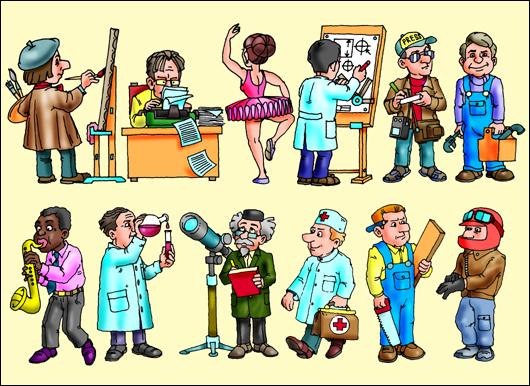 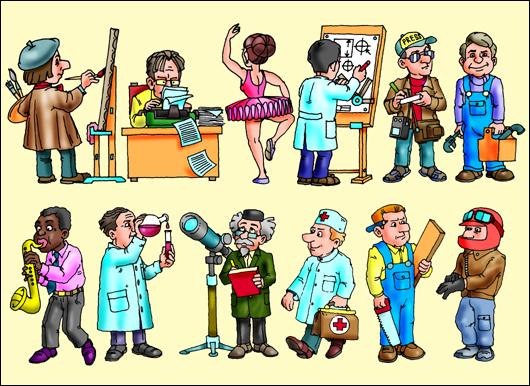 Горжусь
профессиями родителей!
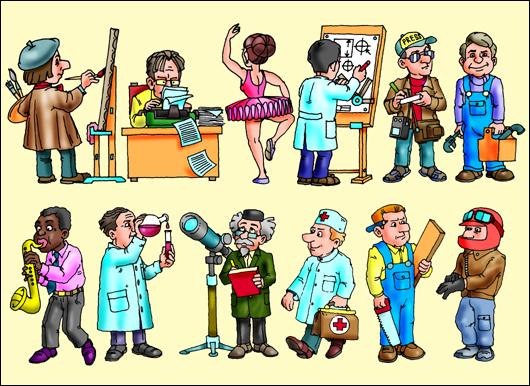 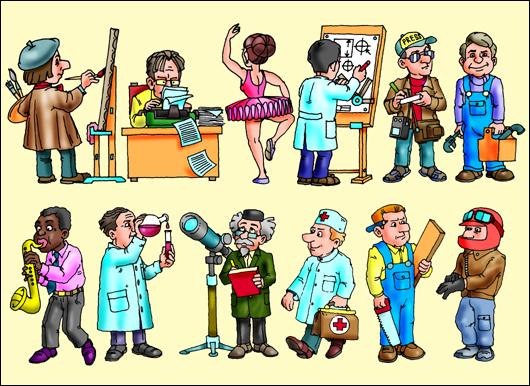 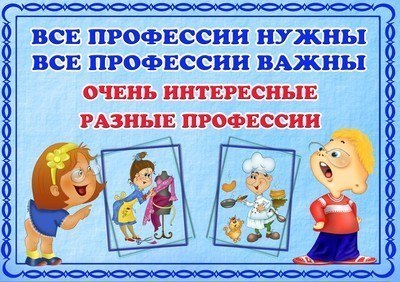 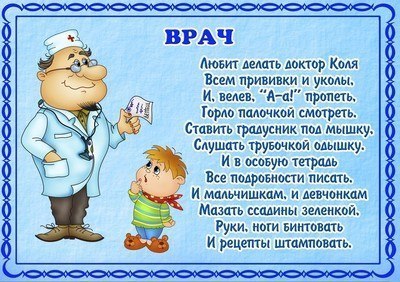 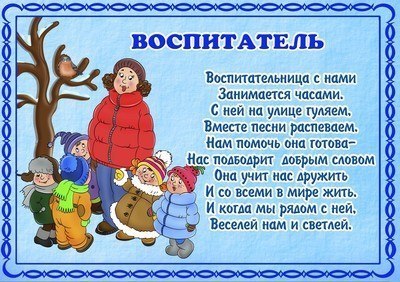 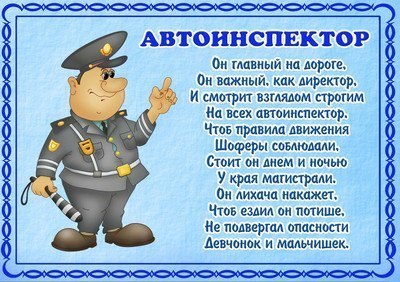 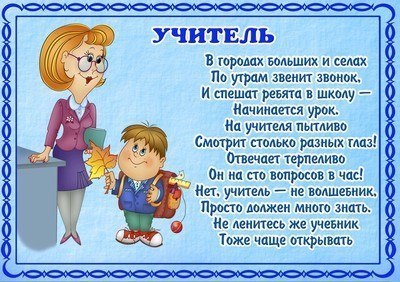 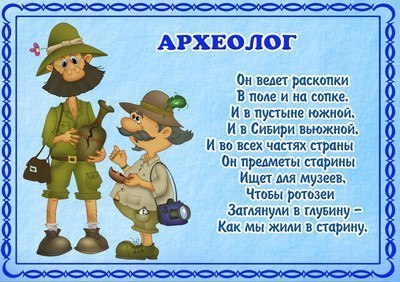 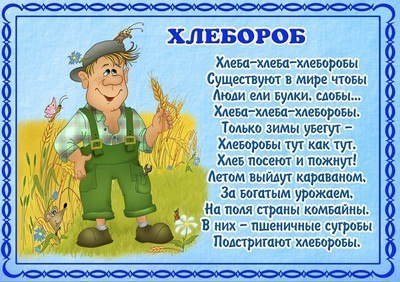 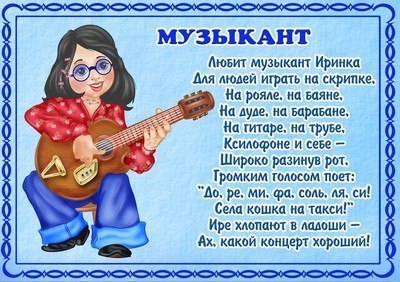 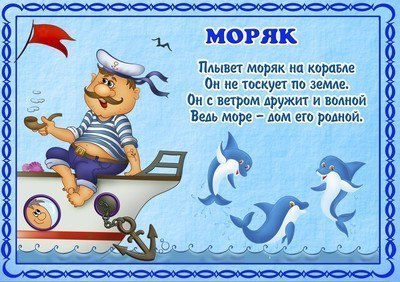 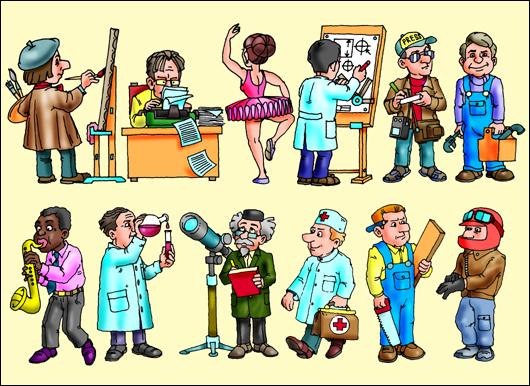 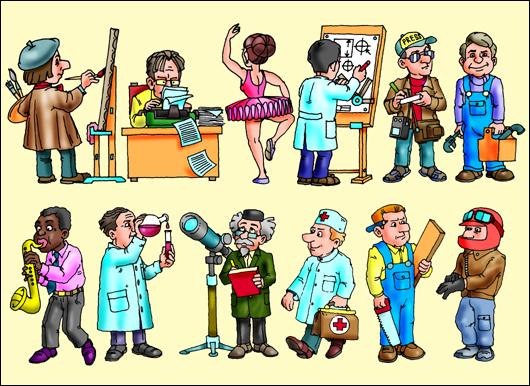 Горжусь
профессиями родителей!
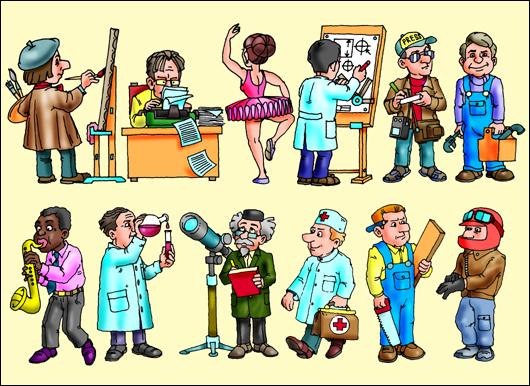 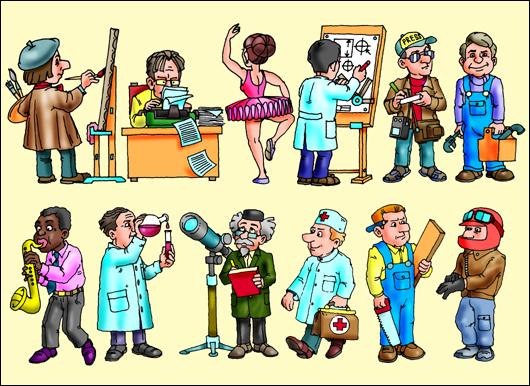